Setup of a Service VM as an IPv6 vRouter
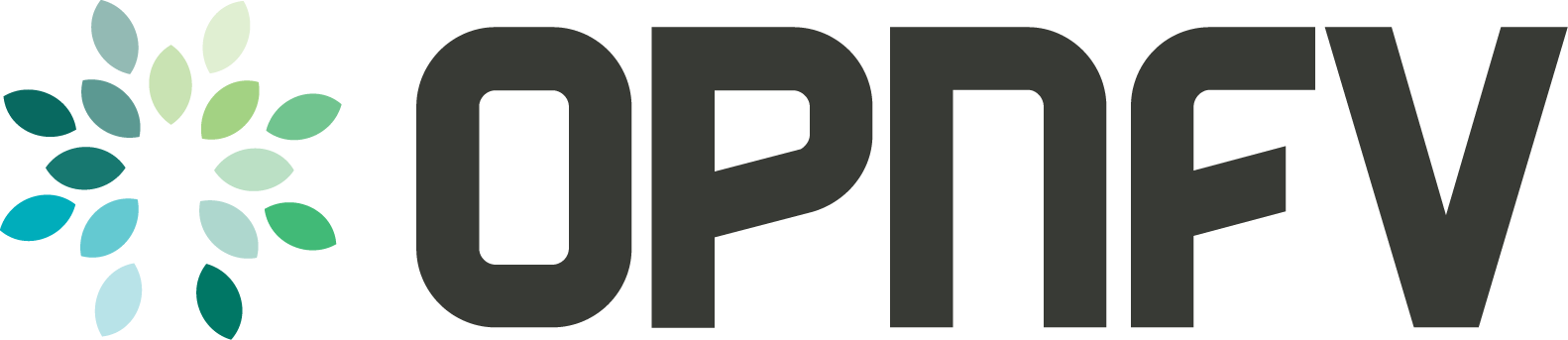 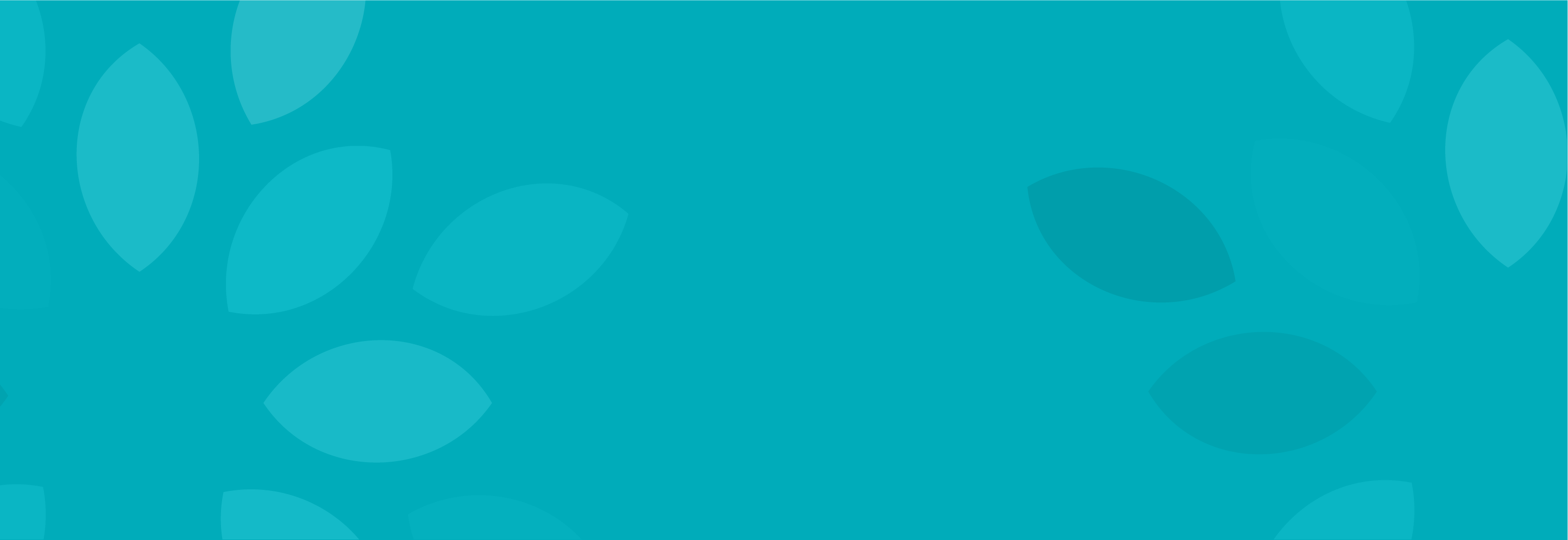 Bin Hu, AT&T
Meenakshi Kaushik, Cisco
Sridhar Gaddam, RedHat
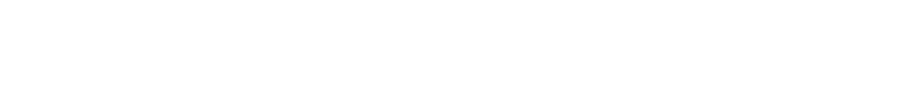 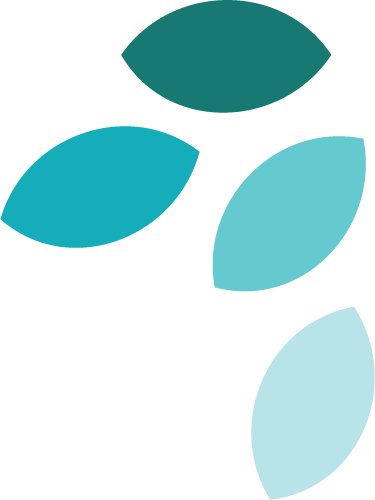 Content
Goal
Design
Underlay Network Topology
Setup Steps
Topology from Horizon UI after Setup
Gaps in ODL and Workaround
Lessons Learned of Setup in a Single Laptop Environment
Marching to Brahmaputra
Acknowledgement
11/6/2015
OPNFV Proof-of-Concepts
2
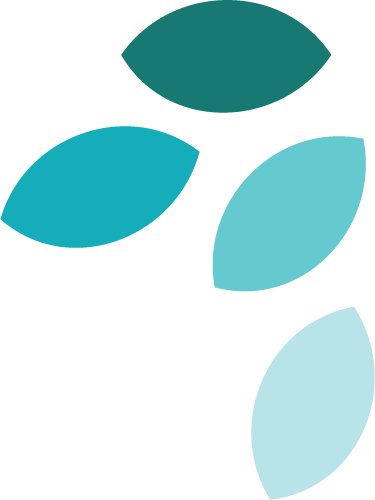 Goal
A VM in OpenStack+ODL environment that is capable of (1) advertising IPv6 Router Advertisements (RA) to the VMs on the internal network (2) IPv6 Forwarding (i.e., North-South traffic), i.e. capability of an IPv6 vRouter
Gap Analysis
Expand IPv6 vRouter capability to any VM
Allow for any 3rd-party solution, e.g. IPv6 vRouter VNF as an alternative of Neutron Router or ODL Router
Allow for open innovation
11/6/2015
OPNFV Proof-of-Concepts
3
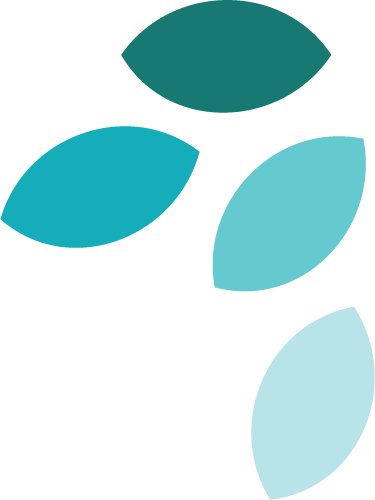 Design
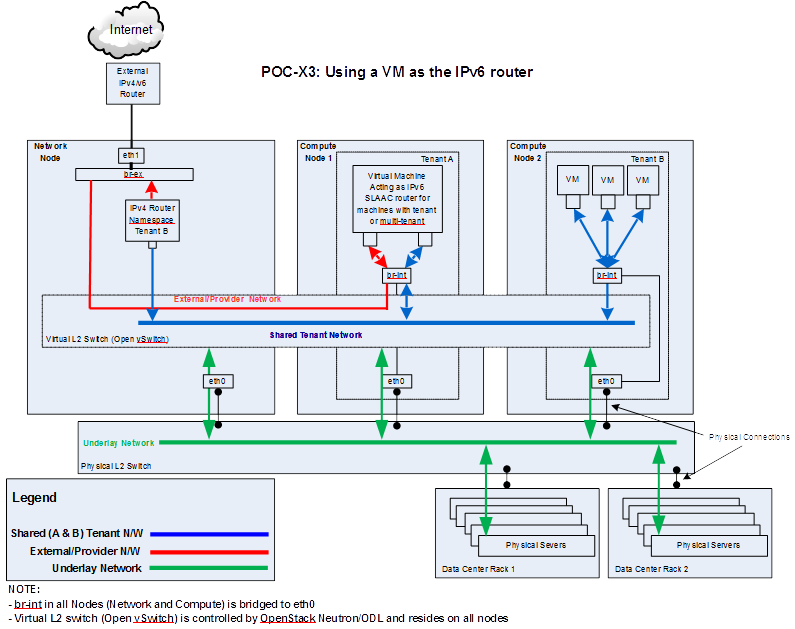 4
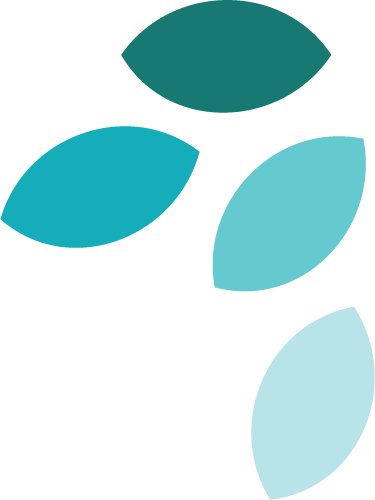 Underlay Network Topology
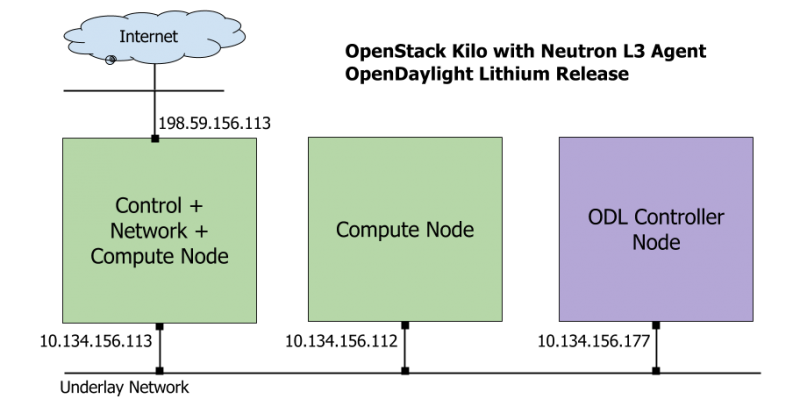 11/6/2015
OPNFV Proof-of-Concepts
5
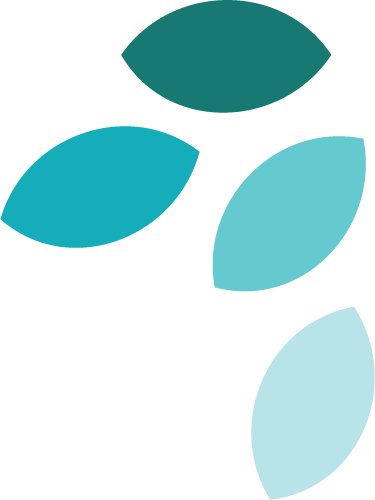 Setup Steps (1 of 2)
https://wiki.opnfv.org/ipv6_opnfv_project/bottomup_exercise
Step 0: set up infrastructure
Prepare 3 hosts with 8GB RAM and 40GB each
4GB RAM and 20GB storage minimum
Set up underlay networks and external access network
Step 1: set up ODL controller in ODL Controller Node
https://wiki.opnfv.org/ipv6_opnfv_project/bringup_odl_controller
11/6/2015
OPNFV Proof-of-Concepts
6
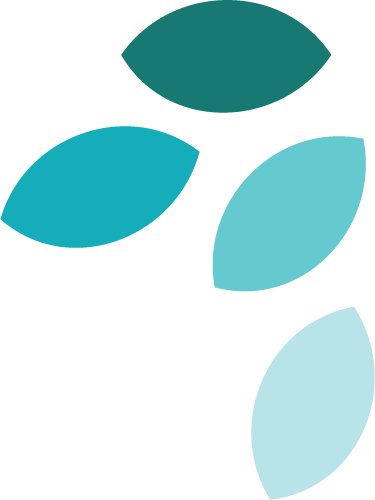 Setup Steps (2 of 2)
Step 2: set up OS Controller Node
https://wiki.opnfv.org/ipv6_opnfv_project/setup_osodl_ctrlnwcom_node 
Step 3: set up OS Compute Node
https://wiki.opnfv.org/ipv6_opnfv_project/setup_osodl_compute_node 
Step 4: create networks, subnets, and spawn and configure VMs in integrated OS+ODL environment to complete experiment
https://wiki.opnfv.org/ipv6_opnfv_project/create_networks
11/6/2015
OPNFV Proof-of-Concepts
7
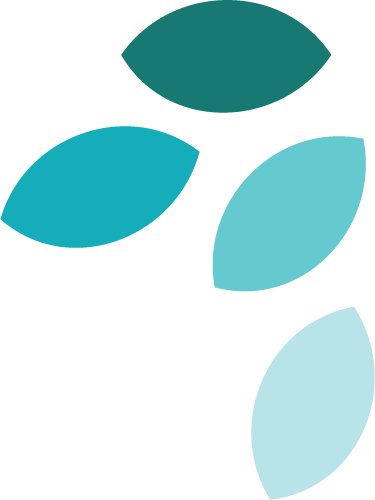 Topology from Horizon UI after Setup
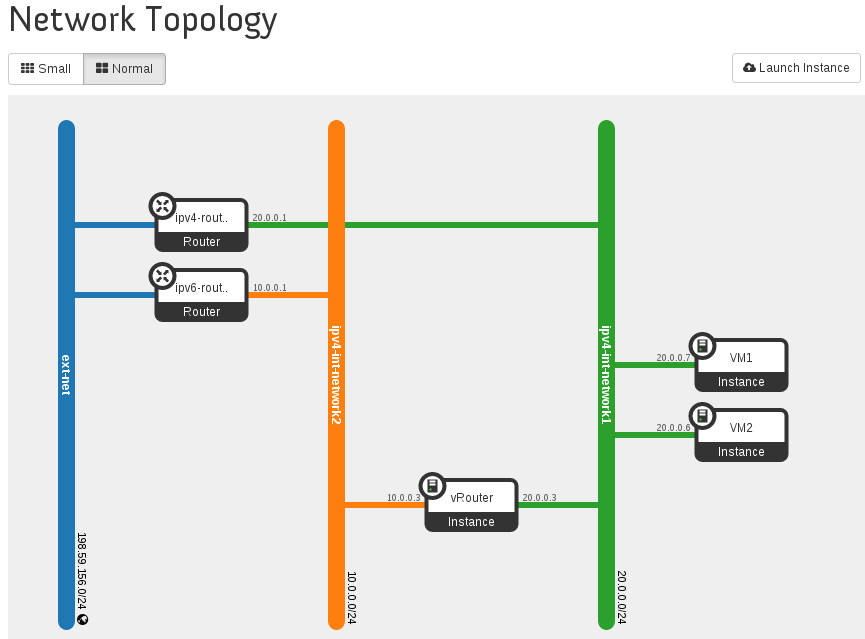 11/6/2015
OPNFV Proof-of-Concepts
8
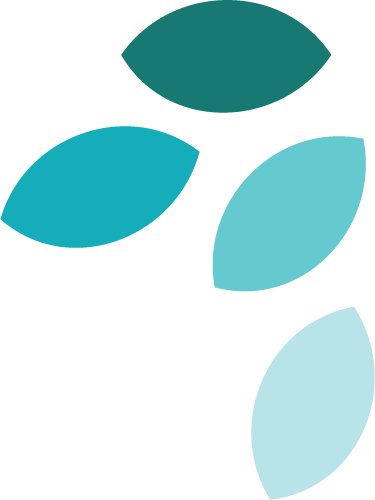 Gaps in ODL and Workaround
11/6/2015
OPNFV Proof-of-Concepts
9
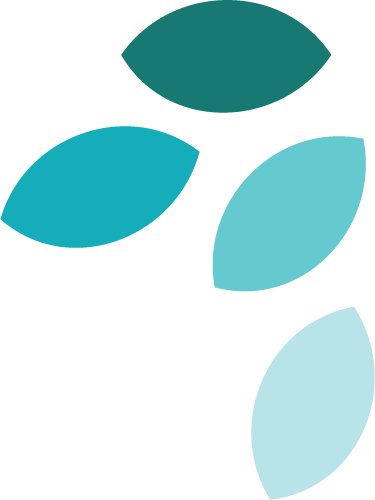 Lessons Learned of Setup in a Single Laptop Environment
RAM Size – 32GB RAM preferred in a single laptop
8GB RAM and 40GB storage for each node
4GB RAM and 20GB storage minimum for each node
Tricks of Network Setup in Virtual Box
Internal Network, Host-Only, Bridged, NAT, NAT Network
32-bit / 64-bit, Windows / Linux
External, routable IP address for a laptop to different locations
11/6/2015
OPNFV Proof-of-Concepts
10
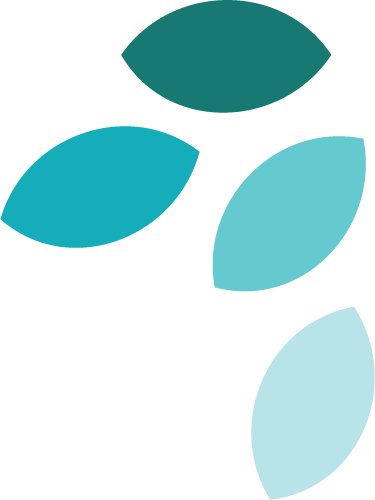 Marching to Brahmaputra
To document Gap Analysis (User’s Guide)
To document setup instructions (Install Guide)
Deployment workflow:
Installer deploys core package of Brahmaputra, including testing
Disable odl-l3 and enable neutron-l3-agent (due to ODL gaps)
Our Step 4 instructions to set up IPv6 vRouter
11/6/2015
OPNFV Proof-of-Concepts
11
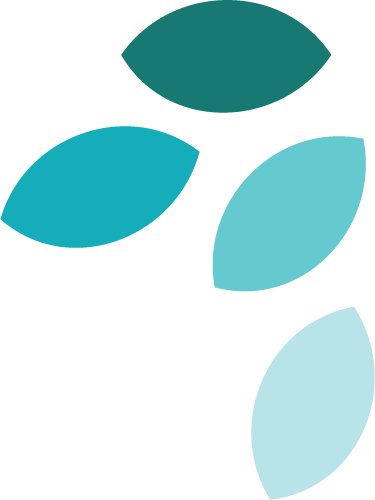 Acknowledgement
All additional contributors of IPv6 project, particularly
Mark Medina (ClearPath) for initial network design
Jonne Soininen (Nokia) for SME in IPv6 area
Iben Rodriguez (Spirent) for providing VCT Lab infrastructure, and help at every step of lab setup
Cristian Valean (Cloud Base Solutions) for lab setup, access and support
Hannes Frederic Sowa (Redhat) for SME in IPv6 in Linux kernel
Prakash Ramchandran (Huawei) for active participation and testing
11/6/2015
OPNFV Proof-of-Concepts
12
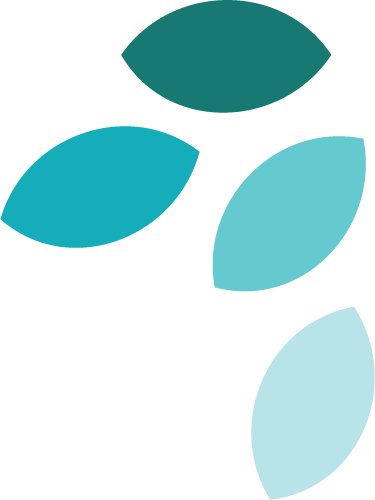 Backup Slides
11/6/2015
OPNFV Proof-of-Concepts
13
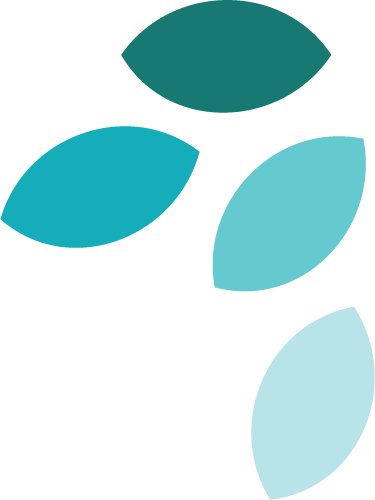 ODL Gap Analysis (1 of 3)
11/6/2015
OPNFV Proof-of-Concepts
14
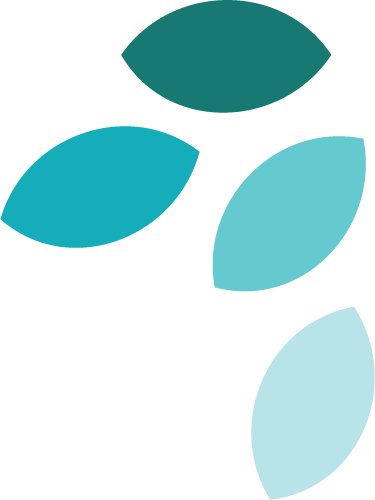 ODL Gap Analysis (2 of 3)
11/6/2015
OPNFV Proof-of-Concepts
15
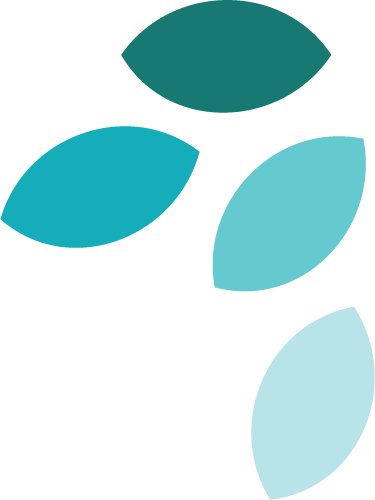 ODL Gap Analysis (3 of 3)
11/6/2015
OPNFV Proof-of-Concepts
16
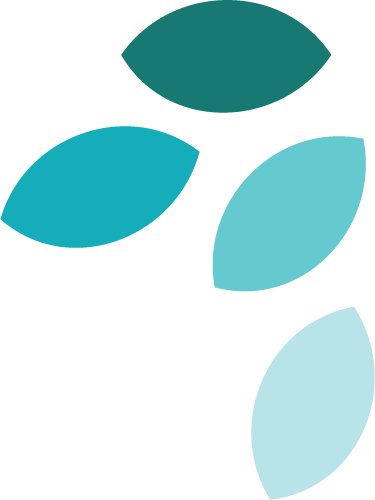 Gaps in ODL and Workaround
IPv6 Router is not supported in ODL
Workaround is to use neutron-l3-agent instead of odl-l3, and use ODL as L2 switch
Security Group is not supported in ODL
Workaround is to completely disable Security Group feature in Neutron
Neutron ML2 Port Security Extension is not relevant any more
Shared tenant networks are not supported in ODL
Workaround is to use single tenant to network mapping
ODL net-virt provider doesn’t support IPv6
Workaround is to use manual configuration
Expected to be fixed in Beryllium
11/6/2015
OPNFV Proof-of-Concepts
17